How Do Older Workers Use
Nontraditional Jobs?
Alicia H. Munnell, Geoffrey T. Sanzenbacher, and Abigail N. Walters
Center for Retirement Research at Boston College


Incentives and Limitations of Employment Policies on Retirement Transitions: 
Comparisons of Public and Private Sector
Jackson, WY
August 10, 2019
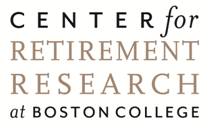 Outline
Introduction

Data and Identifying Nontraditional Jobs

Empirical Approach

Results and Conclusion
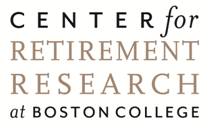 1
While working longer is key to retirement security, benefits are also key.
Percentage of Workers Ages 50-62 with Key Benefits, 2017
Sources: Authors’ calculations from Current Population Survey May Supplement (CPS May) (2017).
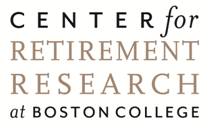 2
The role of nontraditional jobs has gained increased attention.
Workers who use these jobs – which often lack benefits – frequently may save little for retirement and are vulnerable to health shocks.

Workers who use these jobs briefly, as a stop-gap or a bridge to retirement, likely suffer little.

So, how do older workers use nontraditional jobs in their 50s and early 60s?
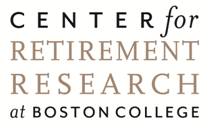 3
The literature is not clear about how older workers use these jobs.
Some research suggests workers use them as a stepping stone to retirement (e.g., Johnson and Kawachi, 2007; Quinn et al. 2009; or James et al. 2011).

Others suggest workers may use them more permanently or become stuck in these kinds of jobs (e.g., Fournier, 2011; Barbieri and Scherer, 2015).
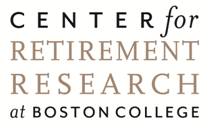 4
This project uses sequence analysis to see how workers actually use these jobs.
For each wave of the Health and Retirement Study (HRS), workers are identified as in a traditional job, a nontraditional job (defined in the next section), not working, or retired.

Sequence analysis identifies workers with similar patterns of employment and groups them together.

These sequence groups characterize how workers use nontraditional jobs and how patterns of use relate to retirement income.
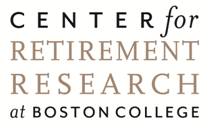 5
Outline
Introduction

Data and Identifying Nontraditional Jobs

Empirical Approach

Results and Conclusion
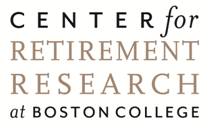 6
The project starts with a sample of HRS respondents observed from ages 50-62.
Sample Restrictions
Source: Authors’ calculations using Health and Retirement Study (HRS) (1992-2016).
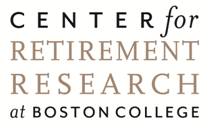 7
Workers’ work status in a given year is defined as follows:
Not working is defined as earning less than $5,000 a year but not claiming to be fully retired.

Retired is defined as both not working and classified as retired by the RAND labor force status variable. 

For those who are working, the key distinction is between traditional and nontraditional work.
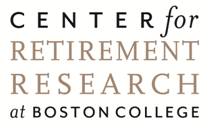 8
The analysis defines nontraditional work based on a jobs’ characteristics as follows:
Broadly, as any job lacking both health insurance and retirement benefits.

More narrowly, as a job without these benefits that also has some measure of job instability.
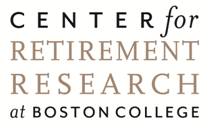 9
According to the CPS, the “no benefit” definition is broader than most of those based on the employer-employee relationship…
Percentage of Workers Ages 50-62 in “Nontraditional” Jobs by Definition
Notes: “Gig” definition as in Ferrell and Grieg (2016) and covers all workers. “1099” workers defined as in Collins et al. (2019) and applies to all workers.  “Contingent” (BLS), “Alternative” (BLS), “No benefits”, and “Contingent” (GAO) were calculated by the authors and apply to workers age 50-62.
Sources: Farrell and Grieg (2016); Collins et al. (2019); and authors’ calculations from CPS May (2017).
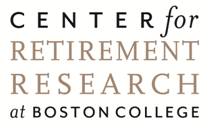 10
…but also captures more of the vulnerable workers that are of concern to researchers.
Select Characteristics of Workers Ages 50-62 in Nontraditional Jobs, 2017
Note: The “no benefits minus BLS” column consists of those workers without benefits who are not already captured under the BLS definition.
Source: Authors’ calculations from CPS May (2017).
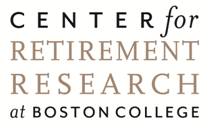 11
While the CPS is useful for comparisons, the analysis relies on the longitudinal HRS.
Percentage of Workers Ages 50-62 in “Nontraditional” Jobs by Definition
Notes: “1099” workers defined as in Collins et al. (2019) and applies to all workers. “Benefits + Unstable” (HRS), “Alternative” (BLS), “No benefits” (HRS), and “No benefits” (CPS) were calculated by the authors and apply to workers ages 50-62.
Sources: Farrell and Grieg (2016); Collins et al. (2019); and authors’ calculations from CPS May (2017).
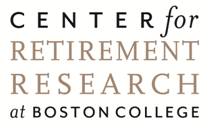 12
Outline
Introduction

Data and Identifying Nontraditional Jobs

Empirical Approach

Results and Conclusion
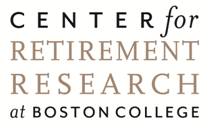 13
Once work status is identified from ages 50 to 62, a sequence analysis is conducted.
Sequence analysis groups workers who have the same employment status at similar times by:
measuring the degree of similarity between sequences; and
clustering similar sequences together.

This technique’s strength is that the outcome of interest is the entire employment history, rather than a single event.
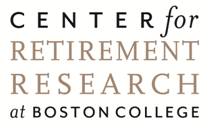 14
Optimal Matching Analysis (OMA) is used to calculate sequence similarities.
To group sequences together, sequence analysis requires a single index of similarity between employment patterns.

To accomplish this aim, OMA assigns a “cost” to each of the two movements that can turn one sequence into another:
“Substitutions,” which replace one state with another; and
“Insertions/deletions” which place a state within a sequence and/or remove a state from a sequence and often occur simultaneously.
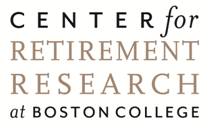 15
An example could be helpful.
Employment Sequences for Hypothetical Workers
In the example:
“T” indicates traditional work; 
“N” indicates nontraditional work;
“U” indicates not working; and
“R” indicates retired.
Source: Authors’ illustration.
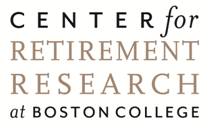 16
Substitutions occur when a single state in a sequence is replaced by another.
Example of Modification Type 1: 
A “Substitution” of One State for Another Turns Sequence B into to Sequence A
Source: Authors’ illustration.
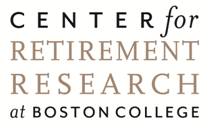 17
Insertions/deletions add and/or subtract a state into a sequence.
Example of Modification Type 2: 
Two “Insertions” and Two “Deletions” Turn Sequence C into Sequence A
Inserted
Deleted
Ends at 62
Source: Authors’ illustration.
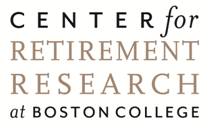 18
In assigning costs of these modifications, we follow the literature.
The cost of each substitution is based on the observed probability of people transitioning from one state to another – e.g., transitions from retirement to traditional work are less likely and thus costly.

The cost of each insertion/deletion is assigned one tenth the cost of the maximum substitution.
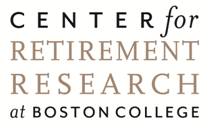 19
After OMA, sequences are grouped together.
The end result of OMA is a pairwise distance matrix, which contains the sum of the modifications for each sequence relative to every other sequence.

A Hierarchical Cluster Analysis uses this matrix to detect groupings among the individual sequences, with the goal of minimizing differences within and across groups.

The number of groups was chosen to maximize the ratio of across to within group variation in distances (the Caliniski-Harabasz Index) and that resulted in interpretable sequences.
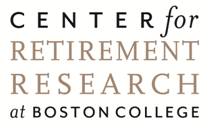 20
Finally, a regression is performed to see how the sequences relate to retirement resources.
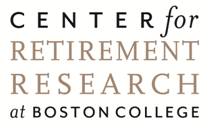 21
Outline
Introduction

Data and Identifying Nontraditional Jobs

Empirical Approach

Results and Conclusion
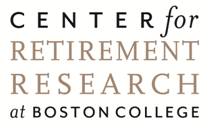 22
The output of the sequence analysis is groupings of similar patterns.
This presentation will focus on the analysis as it relates to the broad definition of nontraditional work (16.9 percent of jobs).

Under this definition, five sequence groupings were the optimal number (the narrow definition yielded six, although the overall patterns were quite similar).
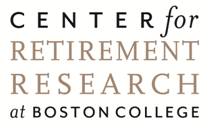 23
Early retirement (21%)
Weak attachment (16%)
Two of the five groupings involve individuals who work inconsistently, while the other three involve consistent employment.
Mostly nontraditional (11%)
Mostly traditional (26%)
Traditional (26%)
Grouped Sequences of Older Workers’ Work Histories from Ages 50-62
Source: Authors’ calculations using HRS (1992-2016).
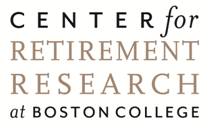 24
With respect to how nontraditional jobs are used, most nontraditional jobs are found in the “Mostly nontraditional” group.
Share of Nontraditional Jobs Falling into Each Sequence Group
Source: Authors’ calculations using HRS (1992-2016).
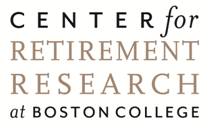 25
With respect to who uses nontraditional jobs, workers using them frequently seem only slightly more vulnerable than other groups.
Older Workers’ Demographics by Sequence Group
Source: Authors’ calculations using HRS (1992-2016).
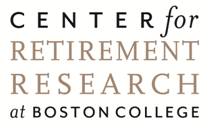 26
A closer look using Latent Class Analysis shows workers using these jobs frequently consist of three different groups.
15 percent of the group were high school dropouts.

36 percent were married with an earning spouse and thus may not have required a traditional job.

49 percent were solo earners who were reasonably well-educated – it was unclear why they were in nontraditional jobs so often.
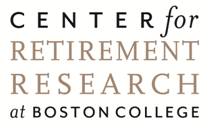 27
The regression suggests a relationship between frequent nontraditional work and low retirement income.
Relationship between Sequence Group and Retirement Income at Age 62
Notes: Solid bar indicates significance at the 5-percent level, dashed at the 10-percent level.  Regression also controls for race, gender of respondent, education, marital status, and health status. 
Source: Authors’ calculations using HRS (1992-2016).
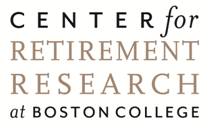 28
Conclusion
Nontraditional work is mostly used consistently, rather than as a stop gap or transition to retirement.

Those working nontraditional jobs frequently end up with less retirement income, even controlling for other factors.

Some of these workers seem to fall into this pattern because they are less educated, while others have earning spouses.

Focusing on how well-educated solo earners sort into these patterns would be valuable.
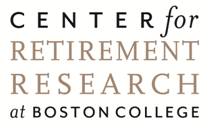 29
Appendix
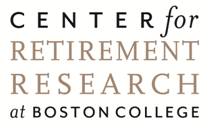 30
Very early retirement (7%)
Early retirement (21%)
Weak attachment (9%)
Aside from the addition of a “very early retirement sequence,” the narrow definition produced similar sequences.
Mostly nontraditional (5%)
Mostly traditional (26%)
Traditional (32%)
Grouped Sequences of Older Workers’ Work Histories from Ages 50-62
Narrow Definition of Nontraditional Work
Source: Authors’ calculations using HRS (1992-2016).
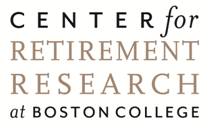 31